Regional Council on Homelessness: Behavioral Health
September 6th 2019
Karen Larsen, Director Yolo County HHSA                                                                      Martha Guerrero, City Council Member, West Sacramento                                             Elizabeth Kelly, Director Colusa County HHSA                                                              Tod Lipka, CEO Step UP on Second Santa Monica                                                                  Karen Hanrahan, CEO Glide Foundation San Francisco
Best Practices:
Consumer is at the center of all decisions.
[Speaker Notes: Consumer at the center of all decisions, consumer choice as key consideration in services and housing
Create Trauma Informed Services/Systems
Law Enforcement
Homeless Providers
Clinical Staff
Multi-disciplinary Teams/Meetings
Coordinating outreach, services, housing
LEA, City, County, Behavioral Health, law enforcement
Educate Public/Stakeholders regarding Mental Illness and key drivers of homelessness
Reduce stigma
Reduce NIMBY
Reduce fear
Improve ease of siting housing
Landlord education
Street Outreach & Engagement
Day Services
Street medicine
Engagement operations
Laura’s Law (Assisted Outpatient Treatment)
Community Health Worker/Peer Workforce
Better outcomes achieve through those with lived experience
Continuum/Pipeline of Housing Options
Interim/Transitional/Bridge Housing
Room & Board
Sober Living Environment
Shared Housing
Peer Supported Housing
Board & Care
Assisted Living Facilities
Skilled Nursing Facilities
Permanent Supportive Housing
Housing First
Aligning housing and services
Full Service Partnership with financial support and housing supports (rental subsidies, vouchers)
Adult Day Health Center Services 
In Home Supportive Services]
Pipeline & Continuum of Housing:
Interim Bridge Housing
Room & Board
Sober Living Environment
Shared Housing
5. Peer Supported Housing
6. Board & Care
7. Assisted Living Facilities
8. Skilled Nursing Facilities
9. Permanent Supportive Housing
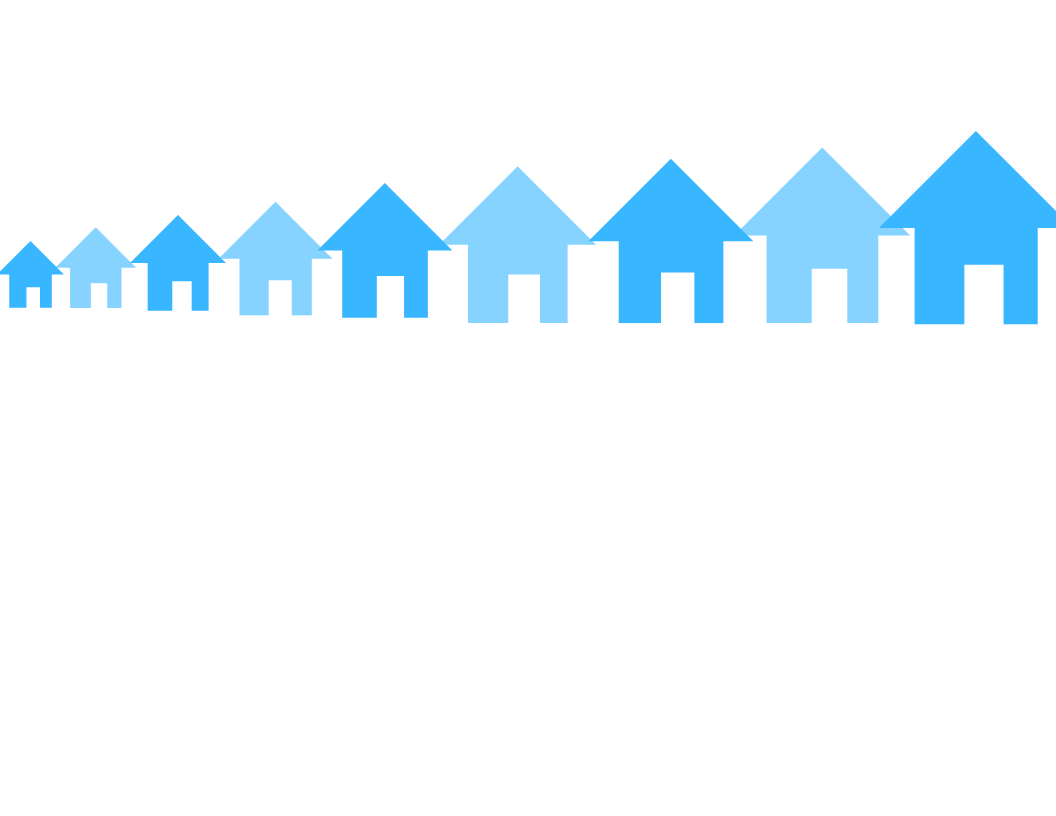 [Speaker Notes: Interim Bridge Housing
Room & Board
Sober Living Environment
Shared Housing
Peer Supported Housing
Board & Care
Assisted Living Facilities
Skilled Nursing Facilities
Permanent Supportive Housing]
Lessons Learned:
Upstream interventions are most effective.
There’s a need to focus on sub-populations (ex: Unsheltered Elderly).
During movement between levels of housing with supportive services, wrap-around services are required.
Better outcomes are achieved through a peer workforce.
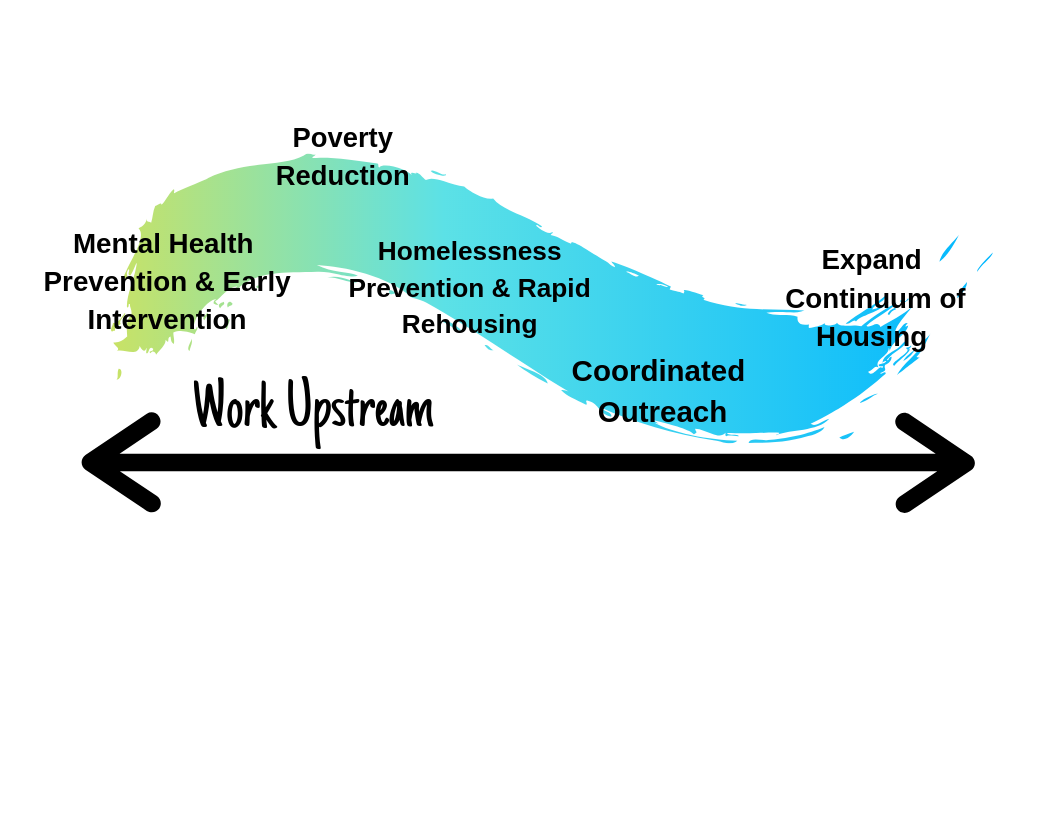 [Speaker Notes: Lessons along the way:
It is more difficult to work in siloes. Need to coordinate our outreach services. The better you work together, the more you get positive outcomes from the population and community members.
Work upstream to prevent individuals from falling into homelessness. 
Unsheltered elderly population growing at alarming rate
Need data sharing platforms and agreements
Involving health plans is imperative]
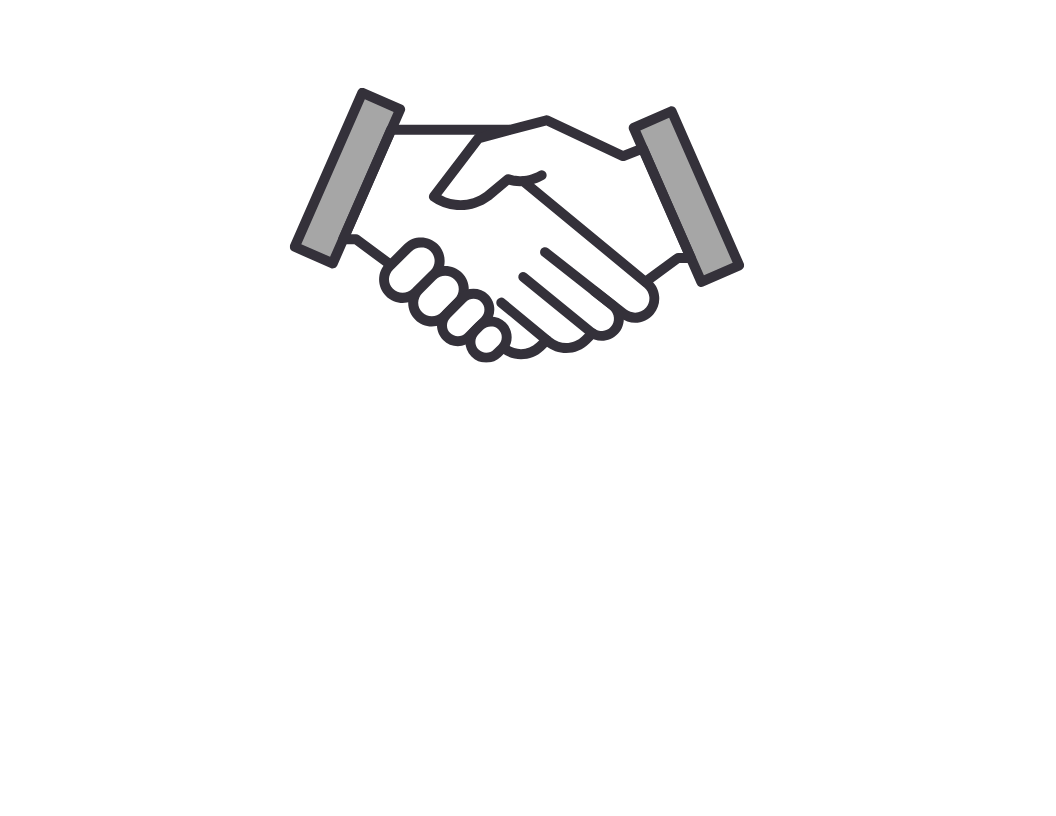 Recommendations:
Work collaboratively rather than in silos.
Invest in data sharing platforms and agreements.
Involve health plans as part of the solution.
Evaluate VI-SPDAT compared to other models.
Incentivize Social Security Advocacy that is field based.
All services should be field based.
Educate Public & Stakeholders regarding Behavioral Health and key drivers of homelessness.
[Speaker Notes: Collaborative work leads to better outcomes for the population and community members.
Invest in data sharing platforms and agreements
Involve health plans as part of the solution
Evaluate tools used to prioritize services/housing
VI-SPDAT vs. other models
Statewide tool?
Incentivize Social Security Advocacy that is field based
All county services should be field based (eligibility, mental health, public health)
Meet clients where they are at rather than expecting compromised folks to navigate complicated systems
Educate Public/Stakeholders regarding Mental Illness and key drivers of homelessness
Reduce stigma
Reduce NIMBY
Reduce fear
Improve ease of siting housing
Landlord education]
Questions: